Pattern
Elements of design
What is pattern?
A combination of several design elements – lines, shapes, colors arranged in or on textural material
Benefits of pattern
Adds interest to plain surface of fabric
Helps coordinate two or more solid colored items
Create a point or area of emphasis
Create illusions (enhance or disguise)
Become a visible expression of personal style
Sources of inspiration
Nature
Man-Made
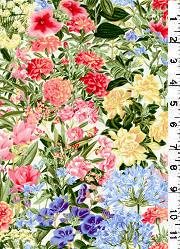 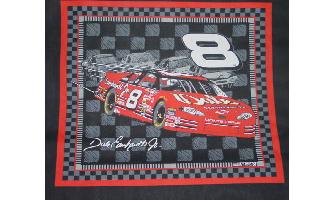 Realistic
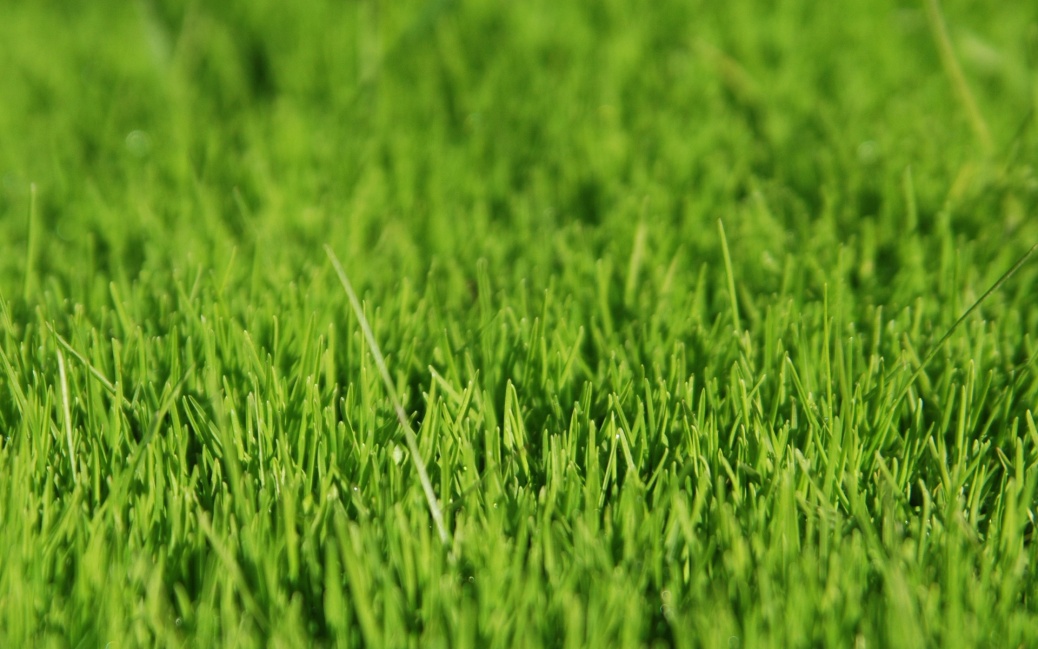 Imitate or duplicate nature
Appears photographic
Stylized
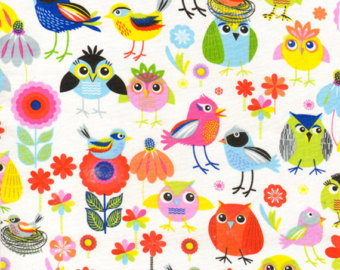 A conventionalized impression or interpretation of natural or man-made objects
Simplified detail
Objects are still recognizable
Geometric
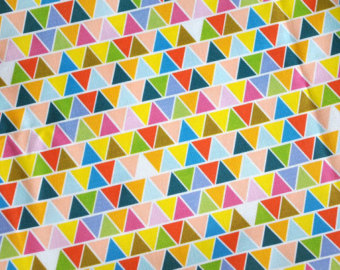 Strict use of lines in recognized geometric shapes
Stripes, checks, plaids, 
Dots and circles
Squares, rectangles, triangles, diamonds
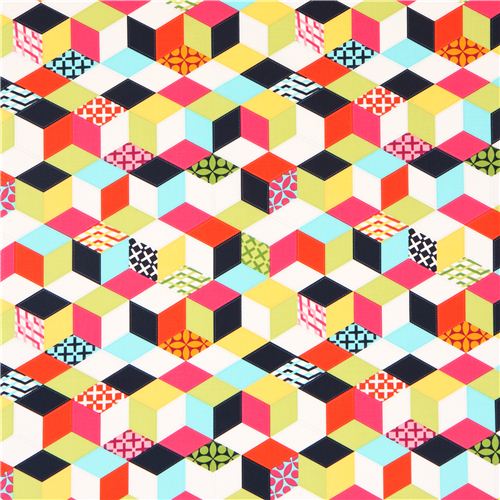 Abstract
From artists imagination
Appear as a blur or splashes of color
Unrealistic, free-form, or flowing lines
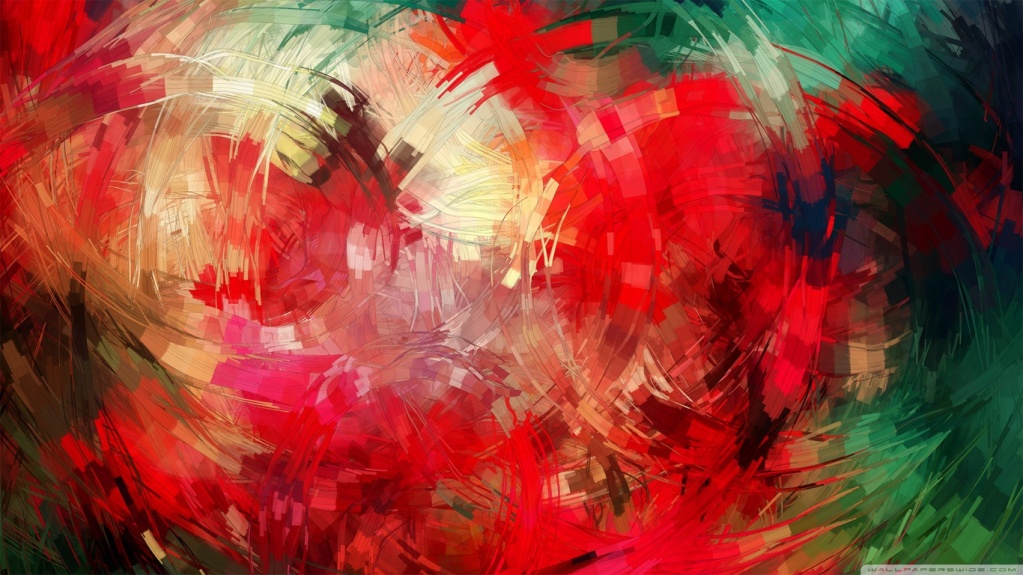 All over pattern
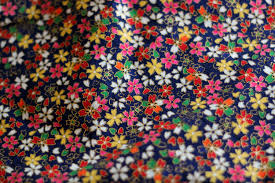 Appear the same from any direction you look at them
4 way arrangement
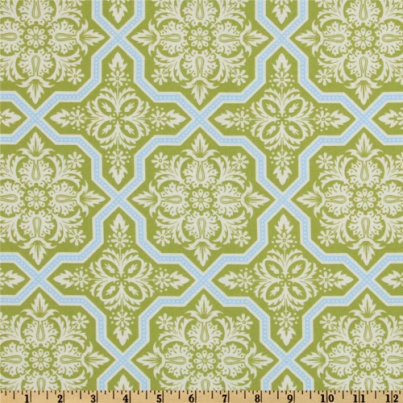 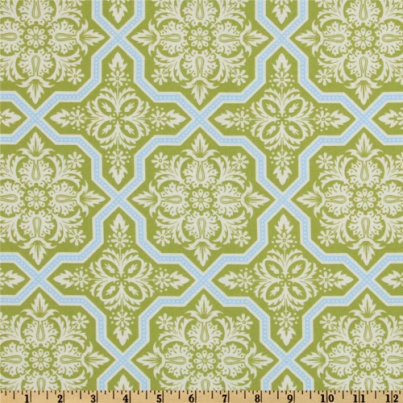 Appear the same from four directions given a 90 turn
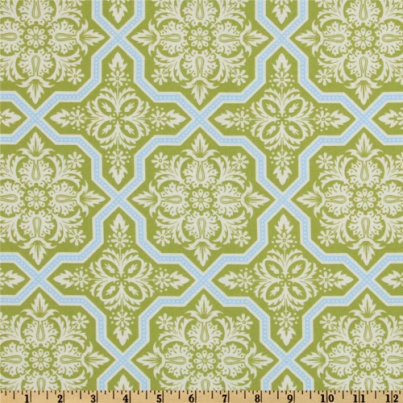 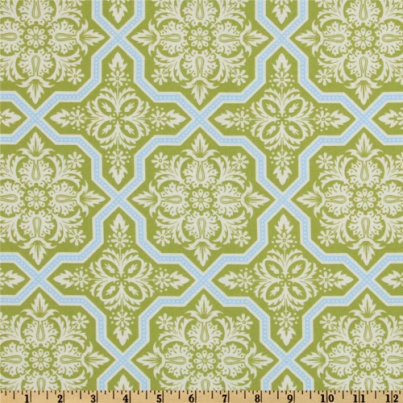 2 way arrangement
90 degree turn
Appear the same from only two directions
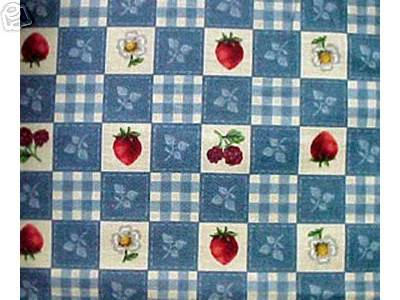 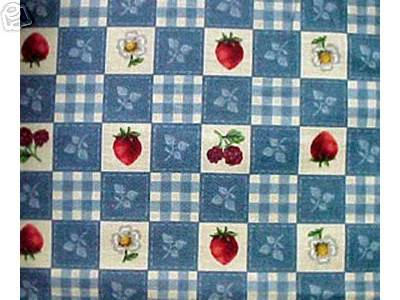 180 degree turn
1 way arrangement
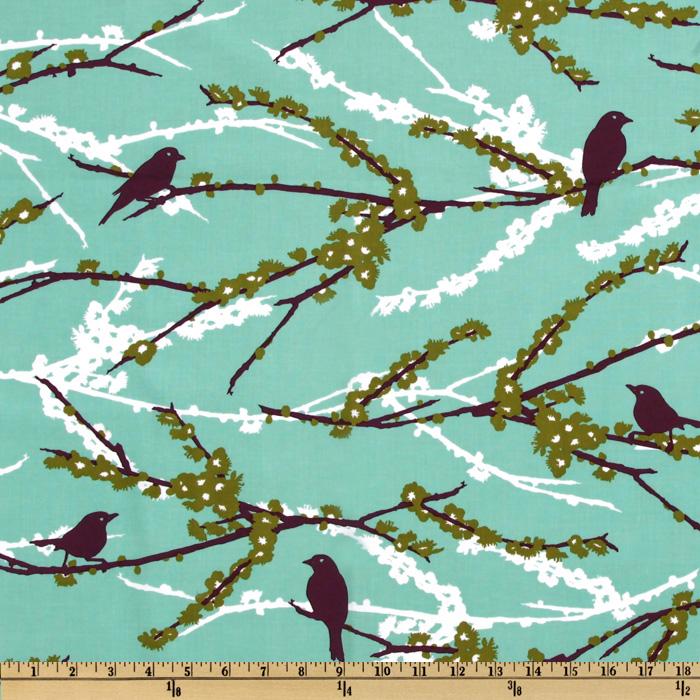 Appear right side up from one direction only.
Has a recognizable top and bottom
Words & numbers, people, animals, functional objects
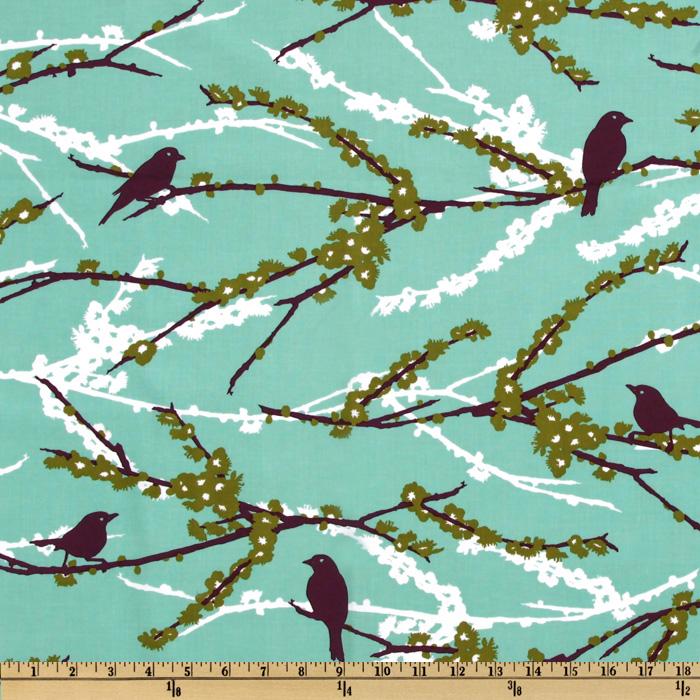 Assignment
You are a designer and your boss has given you your next assignment. The project is a line of bags. You need to create a line that incorporates the different types of pattern. Using paper shapes, pencils, and markers design 4 bags; one for each type of pattern: naturalistic, conventional/stylized, geometric, abstract.

Make note of what your inspiration was for that pattern.

Answer the questions at the bottom of the page.